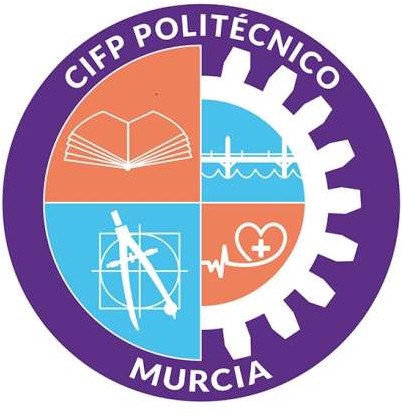 ESTADÍSTICA FINAL 23-24
Centro Integrado de Formación Profesional  Politécnico de Murcia
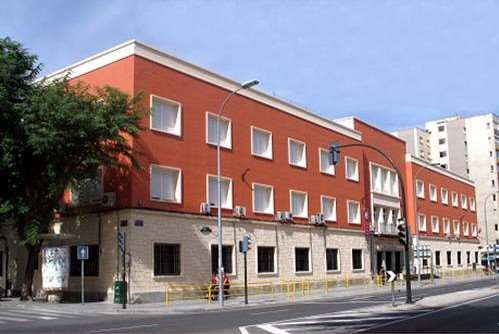 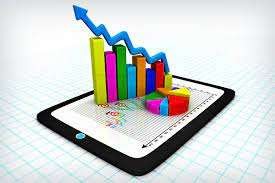 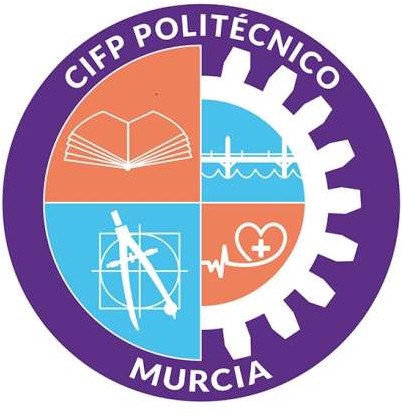 RESULTADOS ESTADÍSTICOS 2023-24
EVALUACIÓN FINAL 1º CURSOS:Promocionan a 2º curso
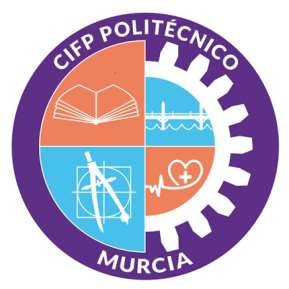 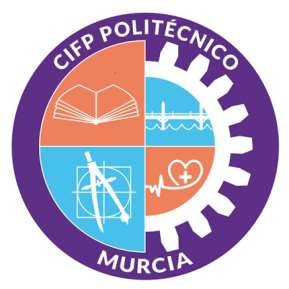 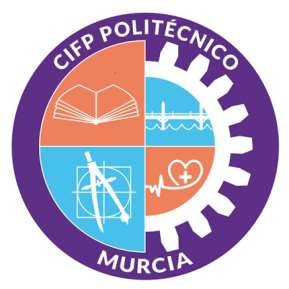 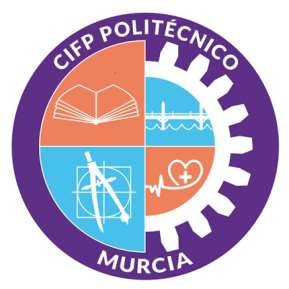 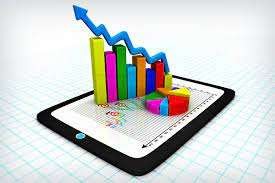 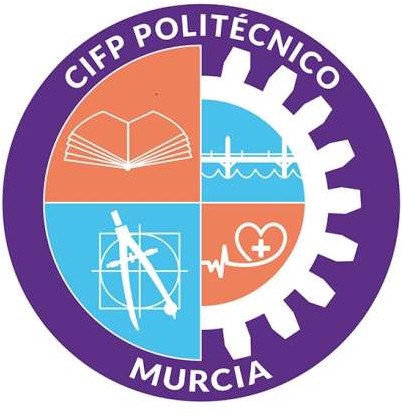 RESULTADOS ESTADÍSTICOS 2022-23
EVALUACIÓN FINAL 2º CURSOSTitulan
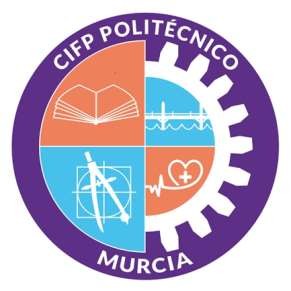 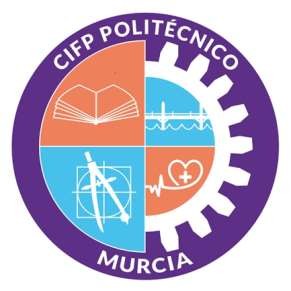 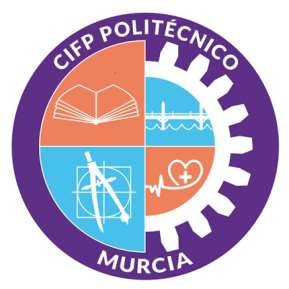 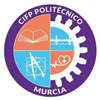 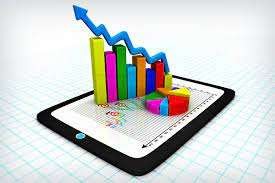 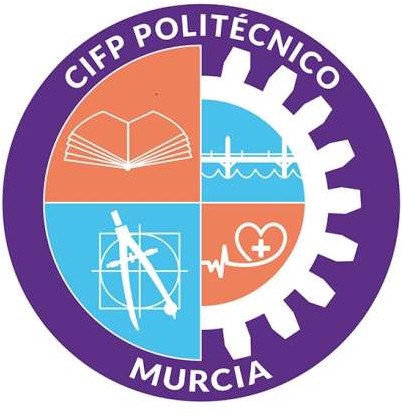 RESULTADOS ESTADÍSTICOS
CURSOS DE ESPECIALIZACIÓN
CURSOS DE ESPECIALIZACIÓN
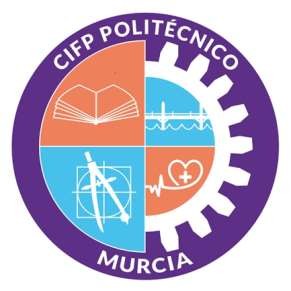 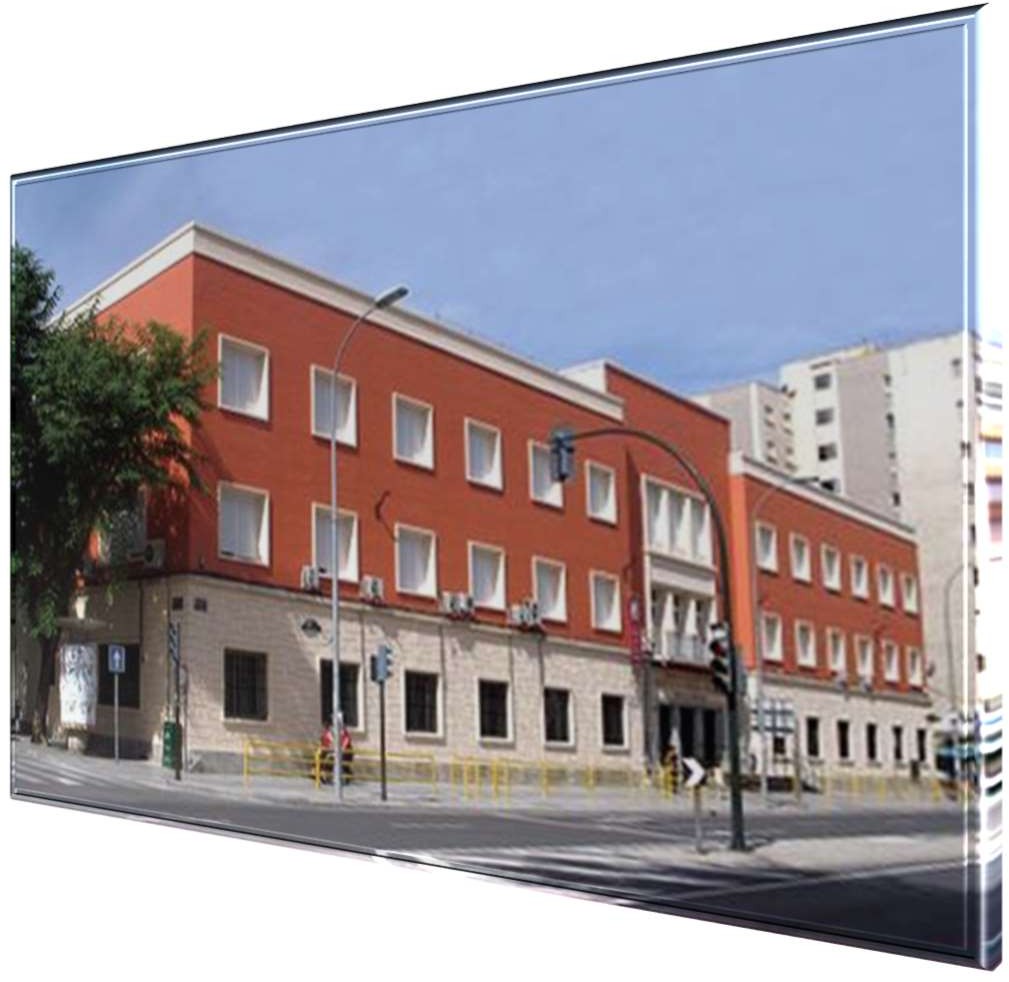 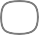 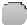 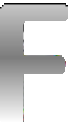 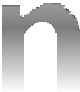 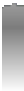